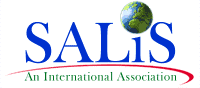 SALIS Internet Archive Digitization Project
The SALIS Collection Unveiled: 
Building an Alcohol, Tobacco and other Drugs (ATOD) Digital Archive 

Christine Goodair, St George’s, University of London & Sheila Lacroix, SALIS (Substance Abuse Librarians & Information Specialists)

Society for the Study of Addiction Annual Symposium, York, UK 11-12th Nov 2016
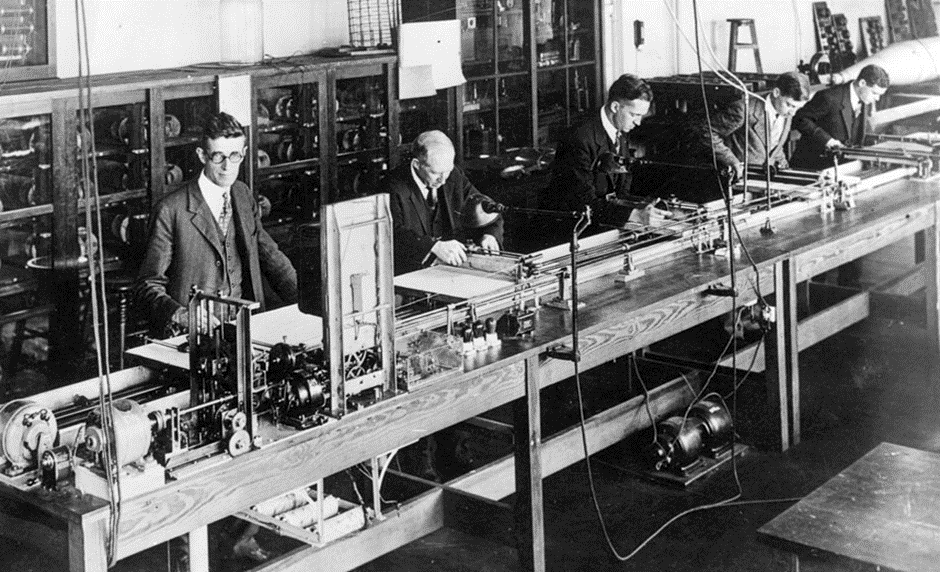 Picture: Getty Images
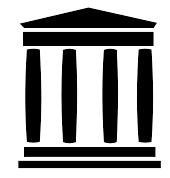 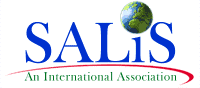 SALIS Internet Archive Digitization Project
SALIS – Who? Impetus?
Who - Substance Abuse Librarians & Information Specialists(SALIS) international association of individuals & organizations with special interests in the exchange and dissemination of alcohol, tobacco, and other drug (ATOD) information.
Impetus  - Changes within ATOD Information Sector – loss of access to collections research resources.
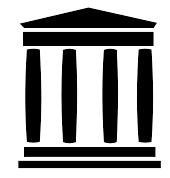 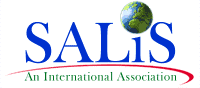 SALIS Internet Archive Digitization Project
Why Are We Doing This?
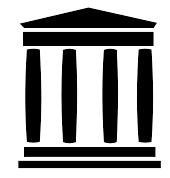 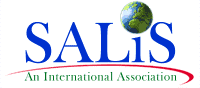 SALIS Internet Archive Digitization Project
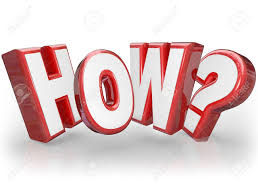 Through…..
Partnerships


With the 

Internet Archive      

Libraries, documentation centres 

SALIS members and individuals
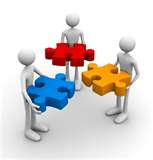 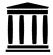 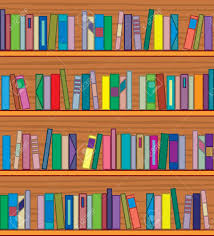 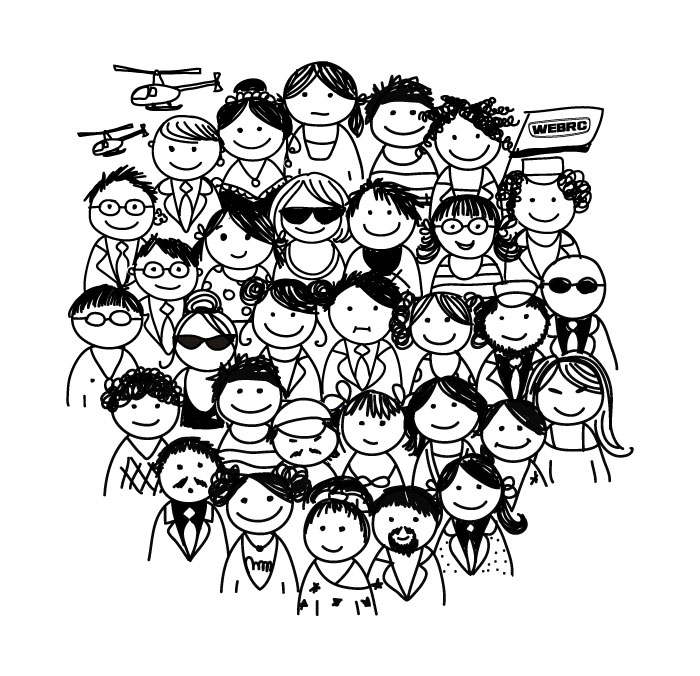 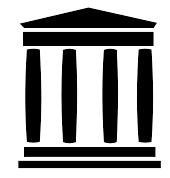 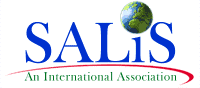 SALIS Internet Archive Digitization Project
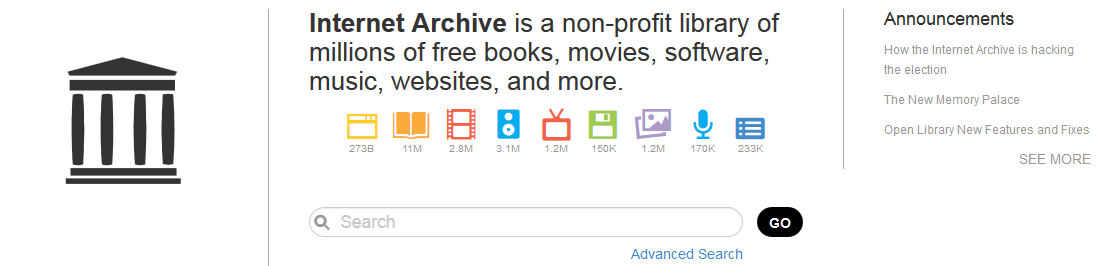 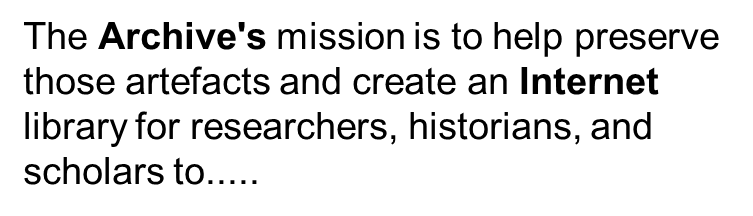 https://archive.org/about/
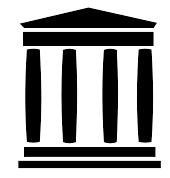 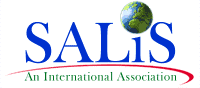 SALIS Internet Archive Digitization Project
Build Libraries Together
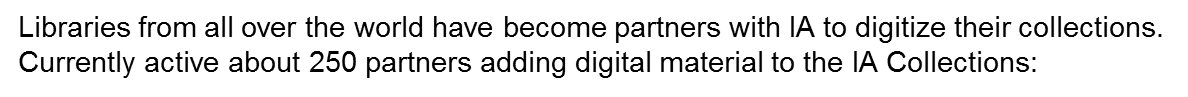 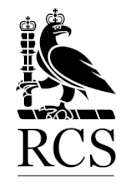 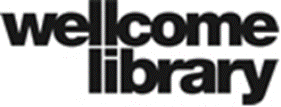 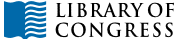 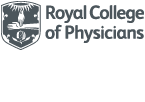 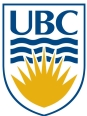 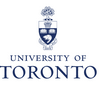 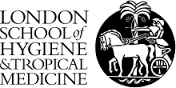 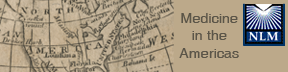 The SALIS Collection is Unique, in that our collection is actually being built by a number of SALIS libraries.
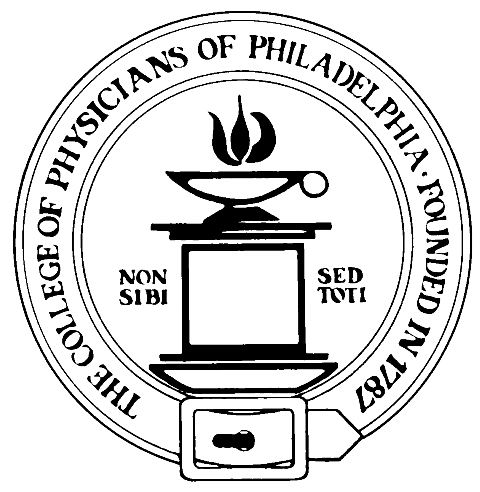 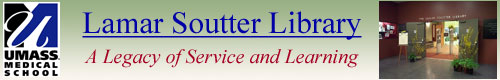 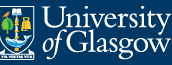 https://archive.org/about/
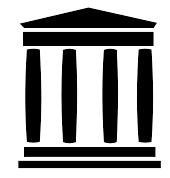 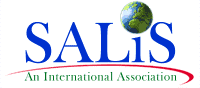 SALIS Internet Archive Digitization Project
A Brief History

2008 SALIS & its then European sister met to express concerns about loss of valuable ATOD collections

SALIS established an international advocacy group to work on raising concerns & to consider how to develop a digital SALIS Collection  
 
2012 SALIS editorial in Addiction recommending Digital  Archive to preserve ATOD information 

Andrea Mitchell, SALIS Exec. Director  attended a seminar about the Internet Archive and began to explore options 

2013 SALIS Conference in Berkeley --a tour to visit the Internet Archive – convinced advocacy group of potential, and  a test collection was set up

2014 - SALIS formally a Partner with the Internet Archive--2014 -contract was signed with the IA to start digitization, and set up The SALIS Collection

2015 aim of 500 texts achieved…………… and now has over 900… and continues to grow
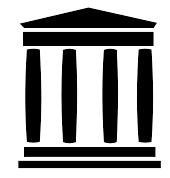 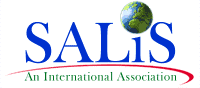 SALIS Internet Archive Digitization Project
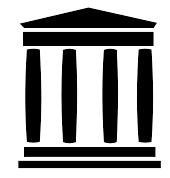 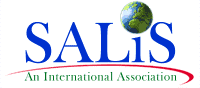 SALIS Internet Archive Digitization  Project
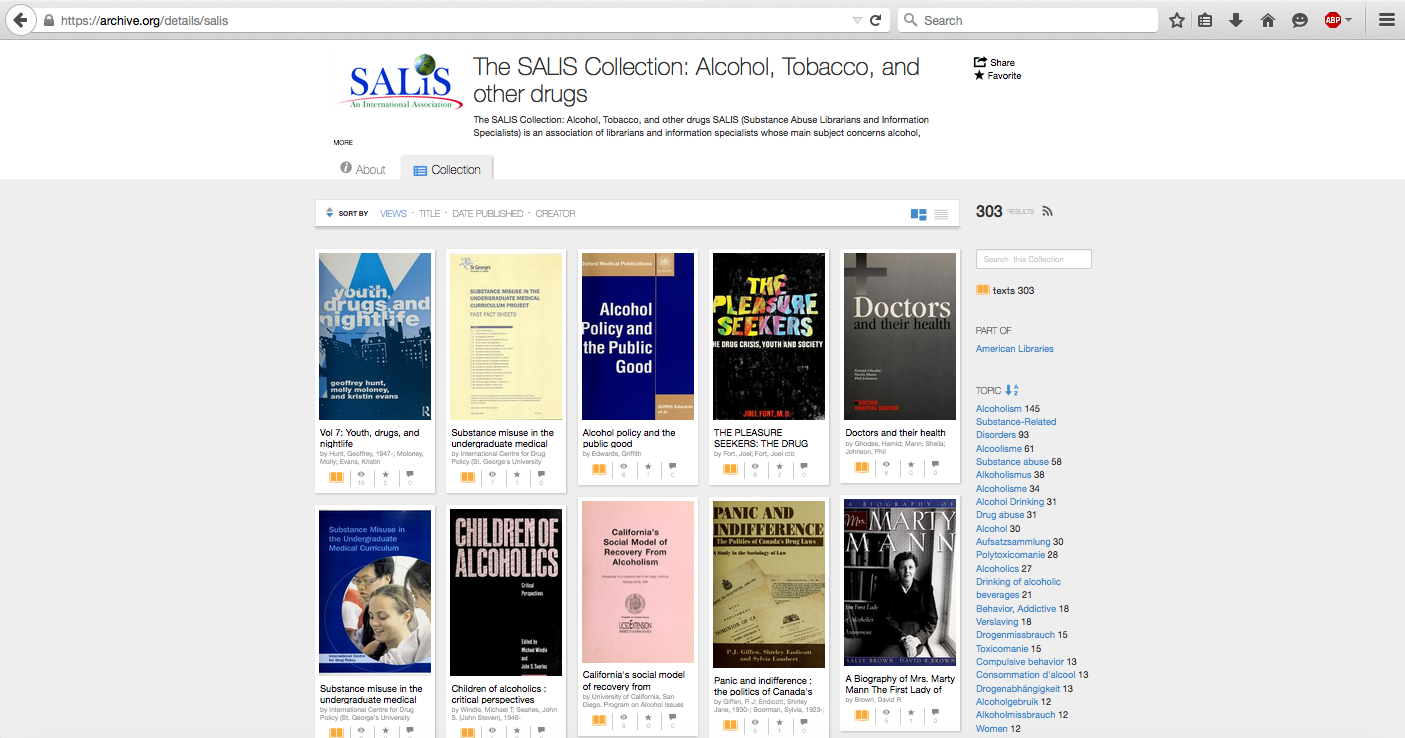 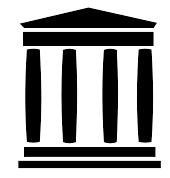 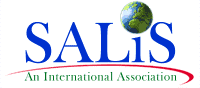 SALIS Internet Archive Digitization Project
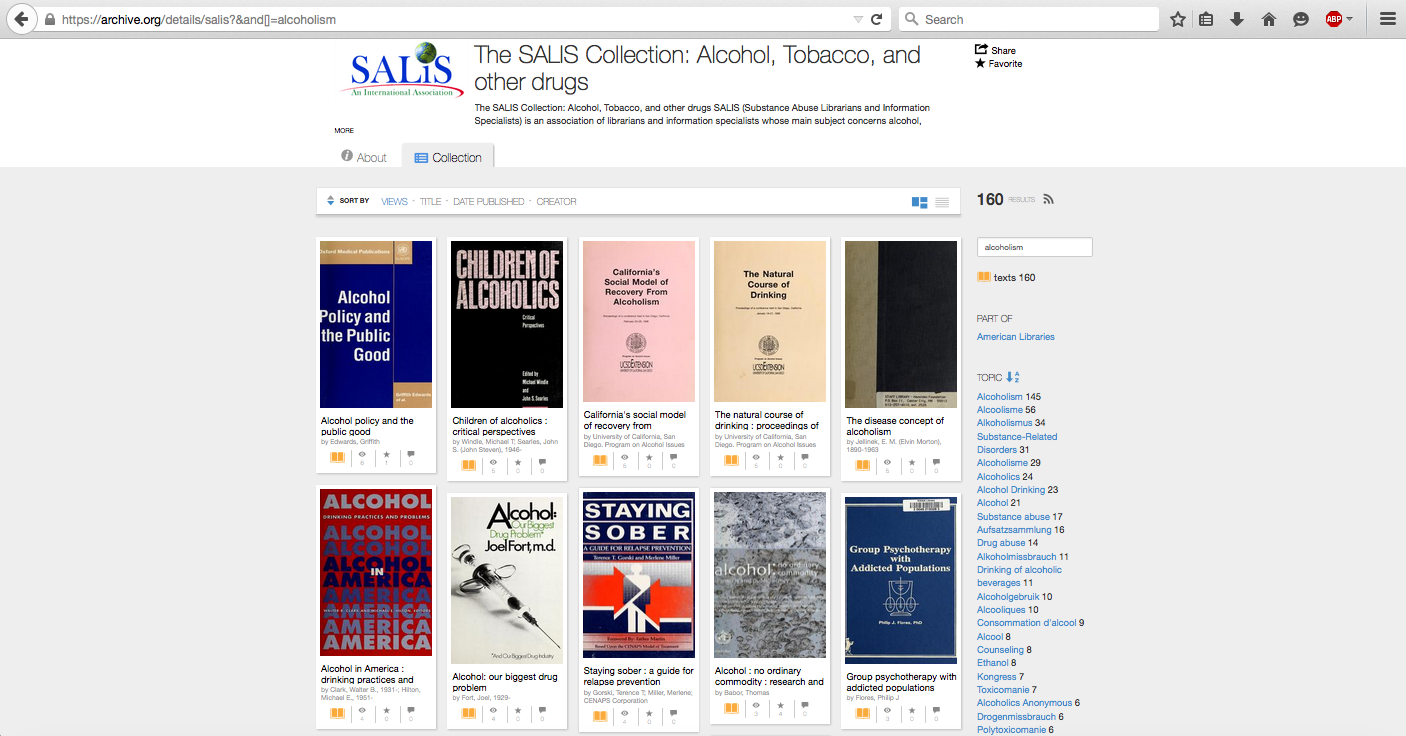 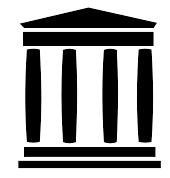 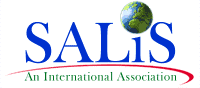 SALIS Internet Archive Digitization Project
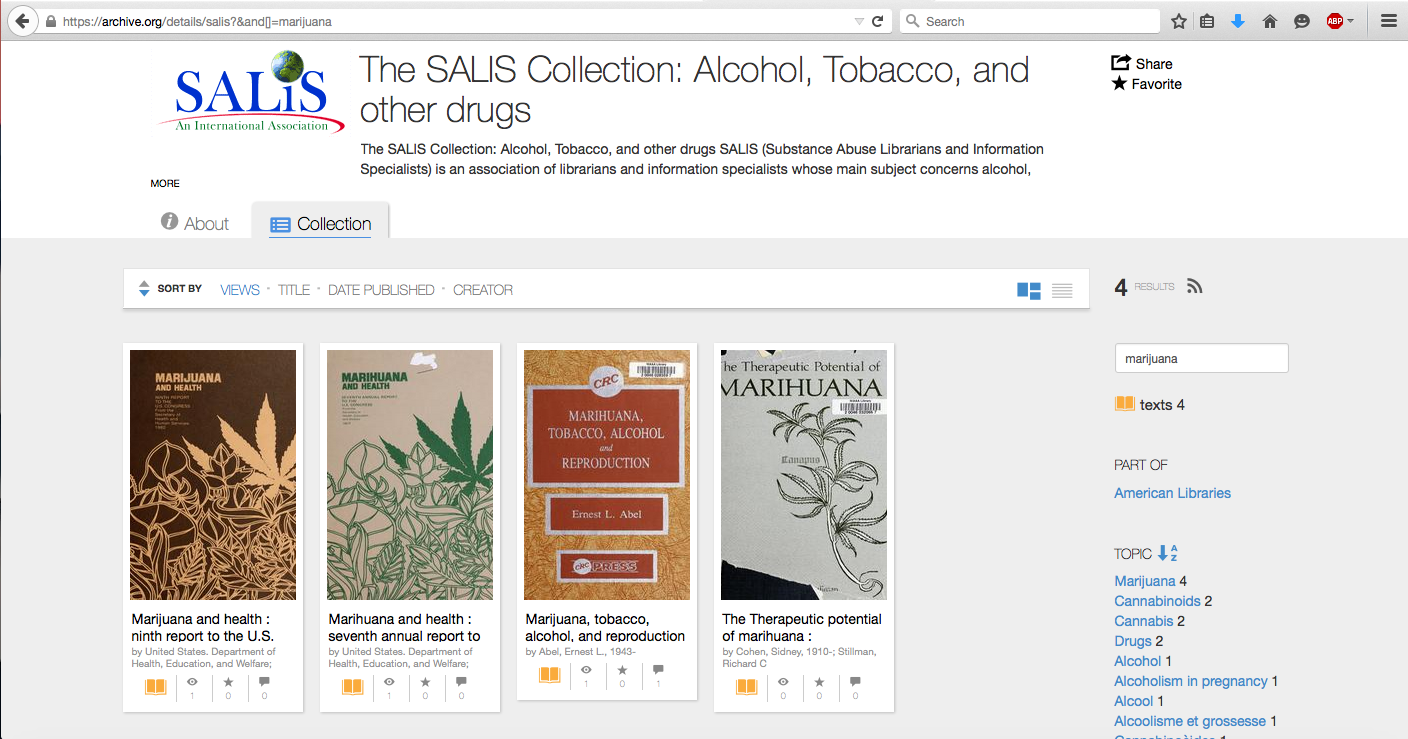 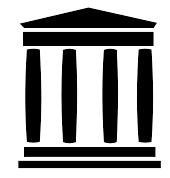 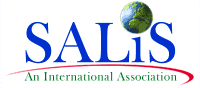 SALIS Internet Archive Digitization Project
UK texts in SALIS collection
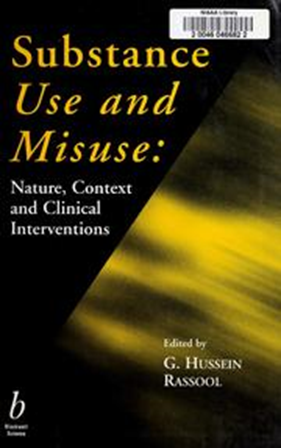 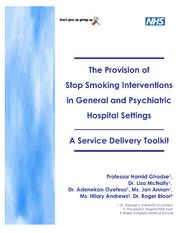 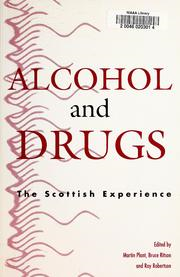 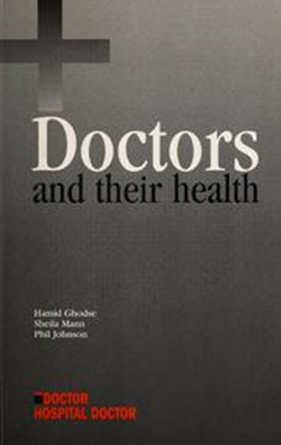 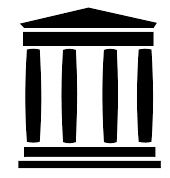 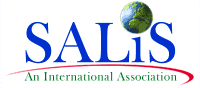 SALIS Internet Archive Digitization Project
European texts in SALIS collection: France, Belgium, Italy & Norway
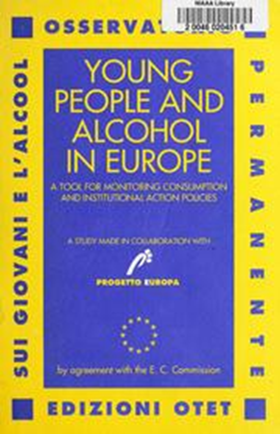 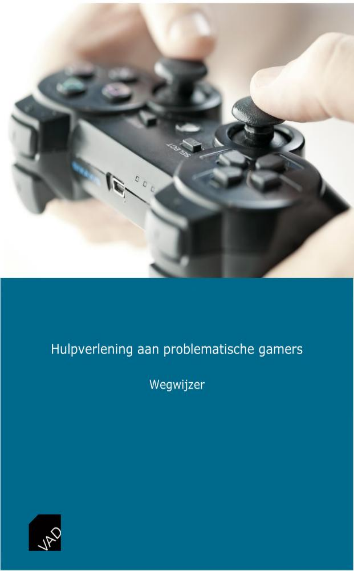 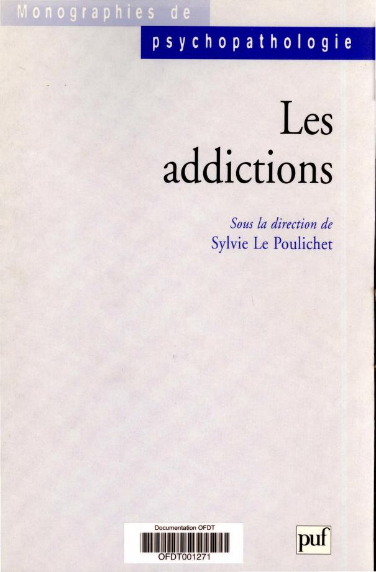 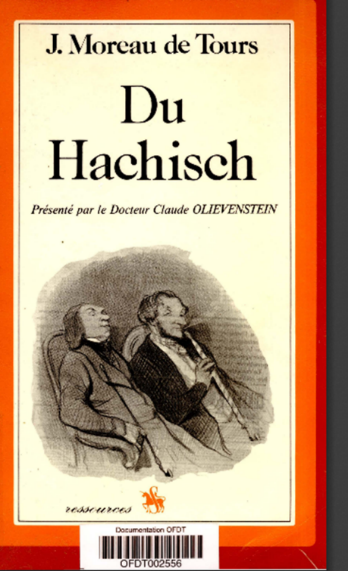 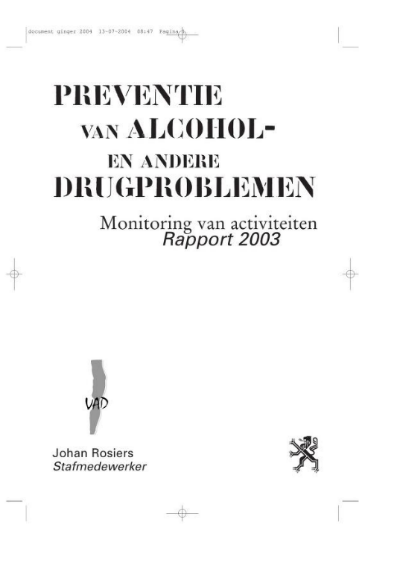 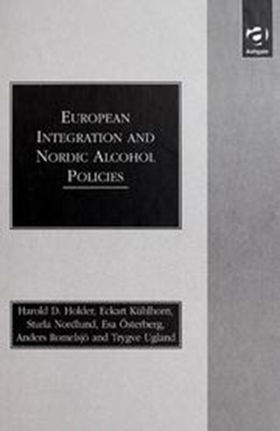 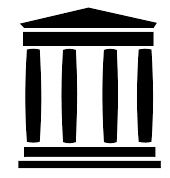 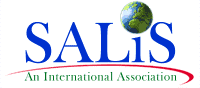 SALIS Internet Archive Digitization Project
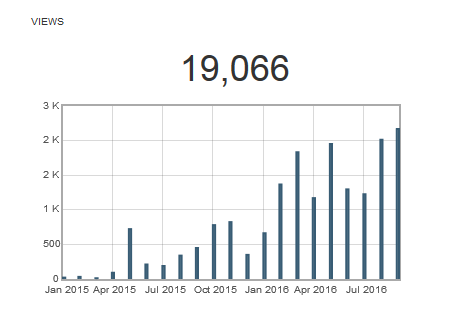 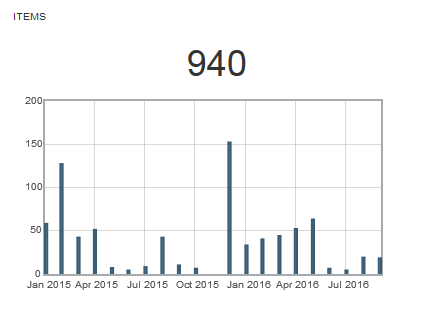 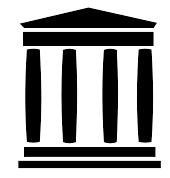 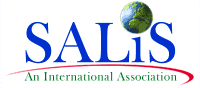 SALIS Internet Archive Digitization Project
Linking with other Collections ….SALIS
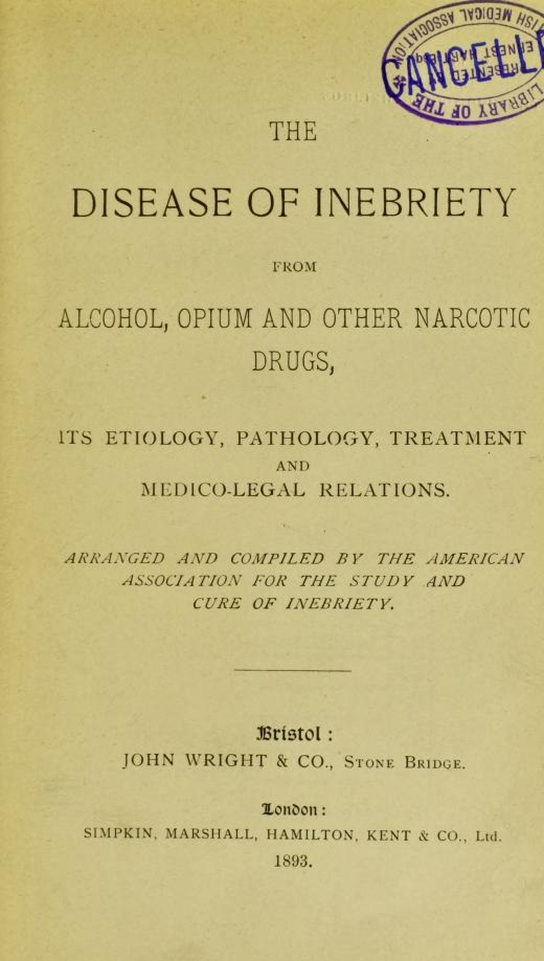 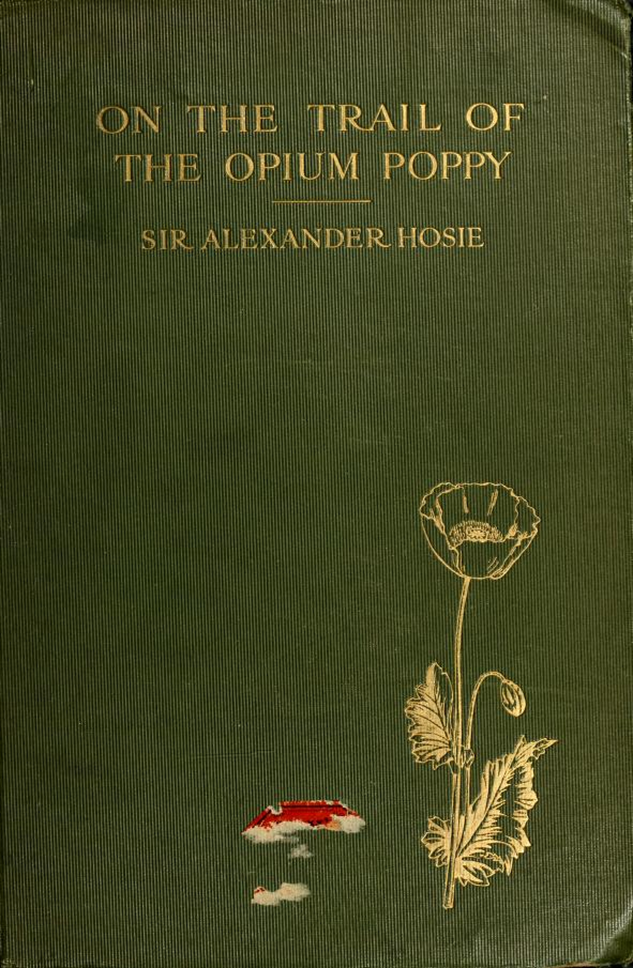 The Tobacco Institute "Passing Clouds" Thames TV Code on Channel 1/NTSC
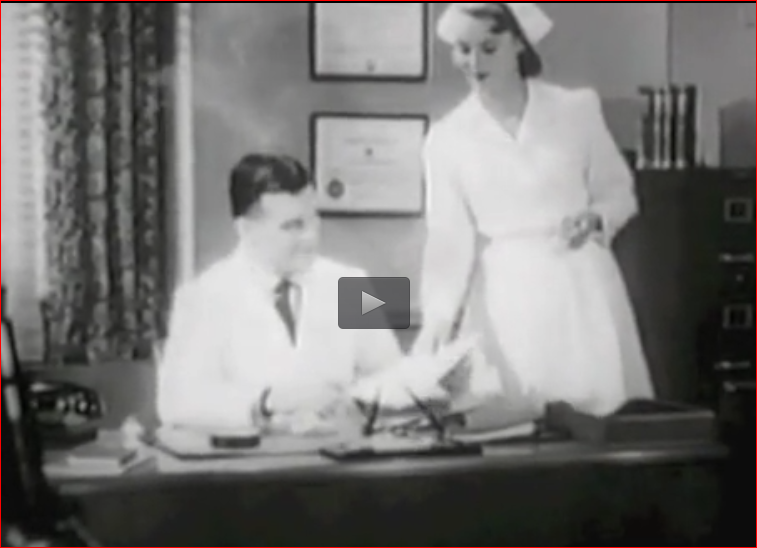 http://www.williamwhitepapers.com
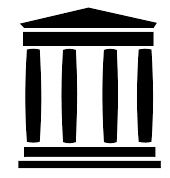 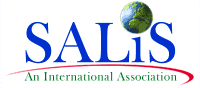 SALIS Internet Archive DigitizationProject
UK
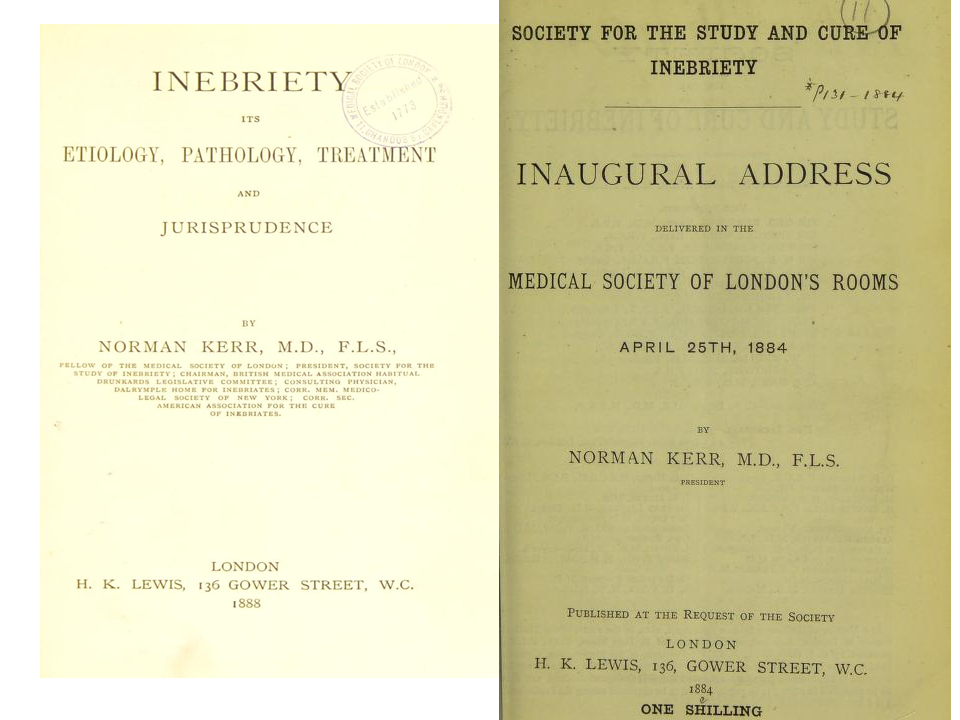 Major contributors include
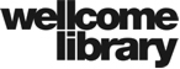 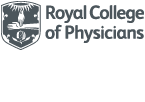 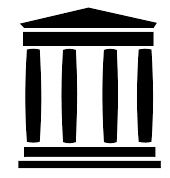 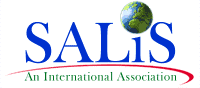 SALIS Internet Archive Digitization Project
A case study: contributor and partnership  developer for the SALIS Collection
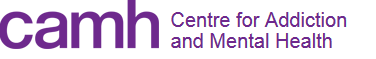 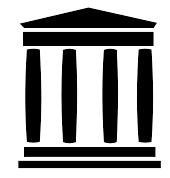 The SALIS Collection
The CAMH Library
Sheila Lacroix
Investigating partnerships & possibilites.

ARF Collections
Partnership with University of Toronto Libraries
CAMH Archives
Cornell University Library
Addiction Research Foundation: 1949 - 1998
The Library Collections
Historical Collections with many donations & special collections: laws, gov. documents, reports, books, etc.
Publications by ARF staff and researchers
ARF Publications (ARF was a publisher of books, curricula, videos, etc.)
IA: University of Toronto
University of Toronto Libraries: Partnership
Question: Can CAMH Library books be digitized @ UofT?
Discovered:	
There is an IA scanning centre at UofT.
UofT pays IA for items to be scanned. Not free!
Primarily older books, copyright free.
Agreed to scan and cover cost of Addiction Research Foundation books if:
They are held in UofT Library Collections
CAMH provides copyright clearance.
CAMH “Friends of the Archives”
Offers Hewton and Griffin Bursaries for Archival Research
Awarded a small amount in 2016 for digitizing ARF publications.
Because of Uof T Libraries arrangement, choosing books by ARF authors but not published by ARF.
Enough to digitize approx. 8 books.
Choosing books from the Brookside Monograph Series. Brookside was the first location of the Alcoholism Research Foundation.
Baby steps but every donation counts!
Sharing with other IA Collections
The CAMH Library
Based on testimony of 100 missionaries and travellers. 1900.
Many Historical Texts, including: Royal Commission on Opium Reports (Great Britain) from turn of last century. 

Examples of books held in the Cornell University IA collection that can be ‘shared’.
How you can Help!
We need the support of the broader addiction community to sustain and build this unique collection. 




You can help by:
Using the The SALIS Collection & promoting it to your colleagues.
Bookmarking the url https://archive.org/details/salis
Letting us know of any collections at risk.
Offering suggested resources at any time. No need to send a physical resource. In most cases, SALIS will be able to track it down. If not, we will contact you. 
Supporting our Fundraising efforts. Let us know of opportunities for grants. 
salis@salis.org
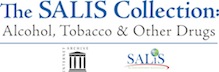 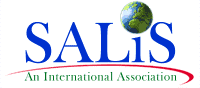 SALIS Internet Archive Digitization Project
References
Campbell, N. D. (2013), Remembering ‘Collective amnesia: reversing the global epidemic of addiction library closures’. Addiction, 108: 434. doi:10.1111/add.12021

Corkery, J. M. (2013), Loss of materials and resources for addiction researchers: comment on Mitchell et al. (2012). Addiction, 108: 432–433. doi:10.1111/add.12021

Mitchell A., Lacroix S., Weiner B., Imholtz C., Goodair C. (2012) Collective amnesia reversing the global epidemic of addiction library closures. Addiction,107: 1367–1368. http://onlinelibrary.wiley.com/doi/10.1111/j.1360-0443.2012.03813.x/full

Mitchell, A. L., Lacroix, S., Weiner, B. S., Imholtz, C. and Goodair, C. (2013), Further Reflections. Addiction, 108: 438–439. doi:10.1111/add.12083

Reinarman C. Librarians and other subversives: truth can be a casualty of drug wars too. Int J Drug Policy 2005; 16: 1–4. http://www.ijdp.org/article/S0955-3959%2804%2900133-1/fulltext?mobileUi=0

Reinarman, C. (2013), The tragedy of lost libraries. Addiction, 108: 437–438. doi:10.1111/add.12026

Templeman, D. and Shelling, J. (2013), Addiction libraries in Australia: collective amnesia threat. Addiction, 108: 436. doi:10.1111/add.12029
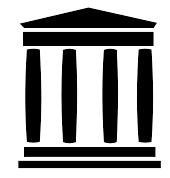